Analiza premierowych audycjiadresowanych dla mniejszości ukraińskiejnadawanych w programachmediów publicznychw okresie 23 maja – 6 czerwca 2016r.
Przedmiot badania:

treść audycji skierowanych do ukraińskiej mniejszości narodowej nadawanych przez media publiczne w Polsce pod kątem uwzględniania potrzeb mniejszości ukraińskiej oraz uwzględniających „Stanowisko Komisji Wspólnej Rządu i Mniejszości Narodowych i Etnicznychw sprawie audycji dla mniejszości narodowychi etnicznych oraz audycji w języku regionalnymw publicznej radiofonii i telewizji”.
Strona | 2
Podmiot badania:

audycje programów mediów publicznych, skierowane do mniejszości ukraińskiej
34 audycje wyemitowane w 9 stacjach radiowych i telewizyjnych,
premierowe audycje wyemitowane w okresie między 23.05.2016 a 5.06.2016
łączny czas trwania wyemitowanych audycji to 14 godzin i 13 minut.
Strona | 3
Badane programy i audycje mediów publicznych:

TVP3 Regionalna – „Telenowyny”,
TVP3 Białystok – „Przegląd ukraiński”,
TVP3 Olsztyn – „Ukraińskie wieści”,
Polskie Radio Białystok – „Dumka ukraińska”, „Przed wyjściem do cerkwi”, „Pażadalnaja pieśnia”,
Polskie Radio Koszalin – „Serwis ukraiński”, „Magazyn ukraiński”,
Polskie Radio Kraków – „Kermesz”,
Polskie Radio Olsztyn – „Od niedzieli do niedzieli”,
Polskie Radio Rzeszów – „Skrynia”, „Wiadomości dla Ukraińców”,
Polskie Radio Szczecin – „Posydeńki”.
Strona | 4
Metoda badawcza:

Metoda analizy treści – technika badawcza służąca obiektywnemu, systematycznemu i ilościowemu opisowi jawnej zawartości komunikatów. Może przybrać jedną z dwóch lub obydwie formy:
badanie ilościowe – zliczanie określonych, występujących w przekazie elementówwraz z pomiarem ich nasilenia
badanie jakościowe – występowanie charakterystycznych treści w ogóle, badanie intencji nadawcy oraz określenie kontekstu i okoliczności powstania treści
Strona | 5
Przed badaniem właściwym:

Przeprowadzenie wywiadów pogłębionych z przedstawicielami mniejszości ukraińskiej (wywiady anonimowe)

Analiza rynku mediów niepublicznych skierowanych do mniejszości ukraińskiej – Radio Orthodoxia (audycja „Ukraińskie Słowo”)
Strona | 6
Wskaźniki badania ilościowego:

ilość nadawanych audycji
częstotliwość nadawanych audycji
czas emisji nadawanych audycji
czas trwania nadawanych audycji
ilość osób biorących udział w audycjach
stopień posługiwania się językiem ukraińskimw nadawanych audycjach
ilość tematów poruszanych w nadawanych audycji
stopień ogólności poruszanych zagadnieńw nadawanych audycjach
Strona | 7
Czas emisji nadawanych audycji:

Najczęściej wybieranym pasmem antenowym było pasmo wieczorne (między 18 a 21), dniem tygodnia niedziela.
Strona | 8
Czas trwania nadawanych audycji:

Najczęściej emitowano audycjetrwające od 25 do 30 minut,niewiele mniej było emisjiaudycji trwających od 10 do 15minut.
Najkrótsza audycja trwałado 5 minut, najdłuższa trwałaprawie 60 minut.
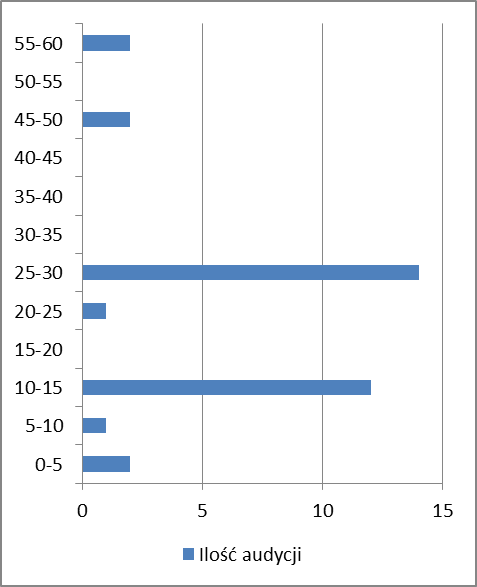 Strona | 9
Stopień posługiwania się językiemukraińskim w nadawanych audycjach:

Dominującym językiem w badanych audycjachbył język ukraiński. W przypadku kilku audycji częściowo używane były języki: polski, rosyjskioraz angielski (głównie w przytaczanych wypowiedziach).
Wyjątek stanowiły dwa programy nadawanew języku białoruskim w Polskim Radiu Białystok– „Przed wyjściem do cerkwi” oraz „Pażadalnaja pieśnia”.
Strona | 10
Ilość tematów poruszanych w nadawanychaudycji:

W poszczególnych audycjach najczęściej poruszano dwa tematy. Ilość poruszanych tematów zwiększała się wraz ze zwiększeniemczasu trwania audycji.
Strona | 11
Cechy badania jakościowego:

analiza treści nadawanych audycji
analiza odbiorców nadawanych audycji
Strona | 12
Analiza treści nadawanych audycji:

Jej celem jest pokazanie, czy audycje poruszają tematy istotne dla mniejszości ukraińskiej. Dla oceny tematy zostały podzielone na trzy grupy:
tematy ważne dla Ukrainy jako państwa i narodu,
tematy dotyczące mniejszości ukraińskiej mieszkającej w całej Polsce oraz stosunki polsko-ukraińskie,
tematy dotyczące regionalnych i lokalnych spraw związanych z mniejszością ukraińską.
Strona | 13
Pierwsza grupa miała 30% udziału, drugagrupa miała 50% udziału, natomiast trzecia grupa miała 20% udziału w tematyce poruszanejw badanych audycjach.
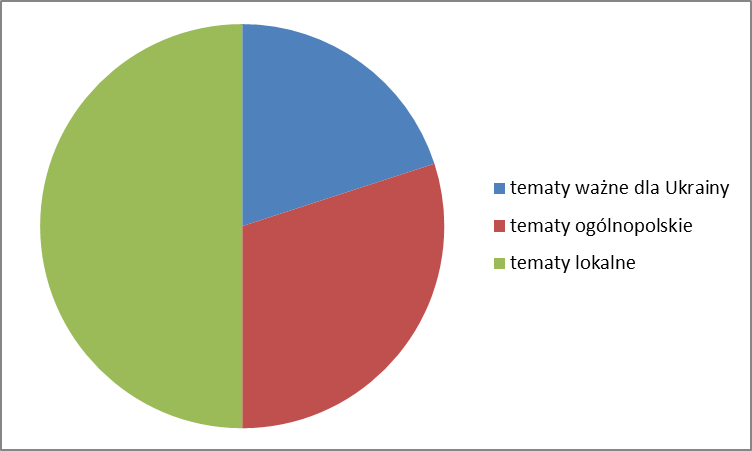 Strona | 14
Wśród nadawanych w badanym okresieaudycji przeważały audycje publicystyczne oraz informacyjno-publicystyczne, w przypadku tych drugich publicystyka zajmowała min. 80% audycji.
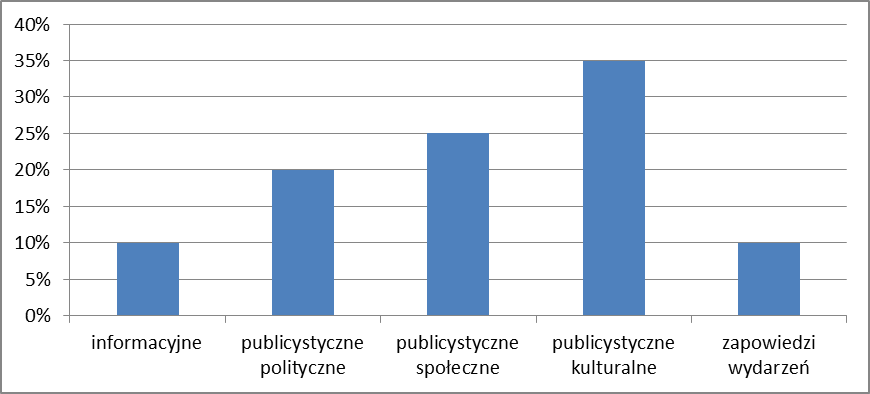 Strona | 15
Analiza odbiorców nadawanych audycji:

W ramach analizy wyodrębnione zostały następujące grupy odbiorców:
mniejszość ukraińska zamieszkująca konkretne regiony Polski
mniejszość ukraińska zamieszkująca w Polsce
osoby posługujące się językiem ukraińskim
osoby zainteresowane tematyką ukraińską, nie posługujący się językiem ukraińskim
wyznawcy prawosławia zamieszkujący w Polsce
grupy etniczne i regionalne
Strona | 16
Podsumowanie badania:

mniejszość ukraińska ma możliwość korzystania z audycji oferujących bardzo szeroki zakres tematyki związanej ze sprawami ważnymi dla mniejszości narodowych, zarówno w skali lokalnej, jak i ogólnopolskiej czy europejskiej
dzięki Internetowi słuchacze i telewidzowie mają dostęp do prawie wszystkich nadawanychw mediach publicznych audycji, a także sięgać po odcinki archiwalne lub oglądać/słuchać audycji wielokrotnie
Strona | 17
Prawie wszystkie audycje emitowane przez publicznych nadawców spełniły wszystkie kryteria zaproponowane przez KRRiT dla audycji skierowanych do mniejszości narodowychi etnicznych – jedynie dwie audycje Polskiego Radia Białystok („Przed wyjściem do cerkwi” oraz „Pażadalnaja piaśnia”) nie spełniły kryterium językowego – premierowe odcinki w okresie 23.05.2016 – 5.06.2016 nadawane były w języku białoruskim.
Strona | 18